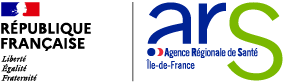 DÉLÉGATION DÉPARTEMENTALE
DU VAL D’OISE
Laureen WELSCHBILLIG 
Directrice de la Délégation Départementale

Pierre MARECHAL
Directeur Adjoint de la Délégation Départementale
Conseiller médical
Claire VO VAN
Secrétariat de Direction
01 34 41 14 04
Corinne MARECHAL
Département Santé Environnement
Département Ville Hôpital
Département des projets transversaux – CNR - territorialisation
Département Promotion de la Santé et Réduction des Inégalités
Département  Autonomie
Diane PIRES
Responsable
Judicaël LAPORTE
Responsable
Adeline CARET
Responsable
xxx
Responsable
Franck LAVIGNE
Anne-Sophie PELC
Responsable adjointe
XXX
Responsable de la cellule ERP
Sylvie KICHENAMOURTHY
Secrétariat : 
Anne BRANENS 
01 34 41 14 81
Stéphanie AUGUSTINIAK
Dorra BELAID
Paul COINTOT
Patricia LAMARRE
Vanessa MONNET
Alexia VIGNAL

Mila GAUCHER-PUPULIN (stagiaire)
Damien TURSIS
Responsable adjoint
Secrétariat : 01 34 41 14 62
Rose RICHARD
Secrétariat : 01 34 41 14 56
Géraldine BORDEAU
Sandrine RIBEIRO de SOUSA
Responsable de la cellule cadre de vie
Sylvie BREDA
Eveline GALY
Céline LAUTIER
Cristina SANCHEZ
Claire VALENCIA
Helen LE GUEN
Responsable de la cellule Eau
Siwa ANDRIEU-LY
Bruno NEELS
Mélanie SOUDIN
Eric VENOUGOBALANE 
(PA)
Charlotte RIGANEL
(PH)
Camille AULAGNIER
Carole BOUET
Malika DRIDI
Caroline LAMA

Iris COINTOT
Abdelhaïm FAHMI
Eléonore BROCART
Laura DA CRUZ
Léa DAGIEU
Sophie ELIVON
Mirella PHILOMIN

Mariela CAVAN

Océane LAGREE (stagiaire)
Sabrina THIEUX (apprentie)
Astrid REVILLON
Responsable de la cellule environnement extérieur 
Isabelle BERNARD
Adrien HUGON
Nicolas LHERBIER
Laëtitia NEUVILLE
Sébastien VAL
Chargée défense et sécurité
Lisa FORTEA